Inside a Clunker Computer
Andrea Slaven
TED 501 Spring 2013
Model:
Dell Optiplex 170L

Mini-Tower
Back of Unit
Back of Unit
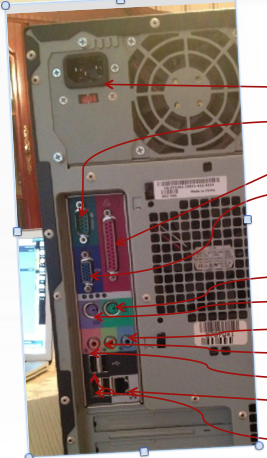 Power supply
serial connector
parallel connector
video connector
mouse connector
keyboard connector
line-in connector
line-out connector
microphone connector
network adapter connector
USB 2.0 connectors (4)
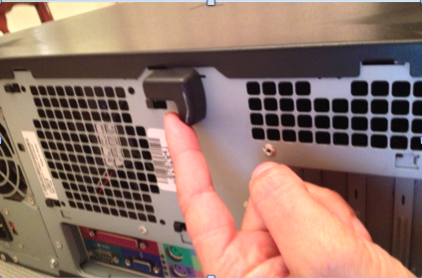 Opening the Case
A lever is on the back of the case. Push towards bottom to release.
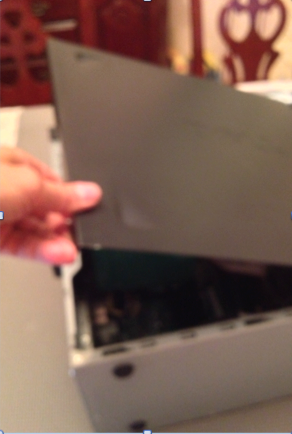 Lift the side and take the cover off.
power supply
CD drive
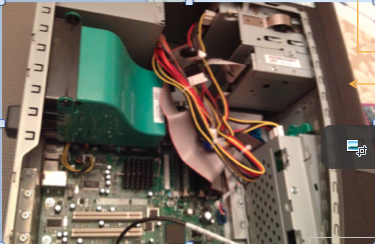 secondary CD bay
floppy drive
secondary hard drive bay
hard drive
Protective cover 
over processor
system board
Insides of the Computer
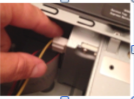 1
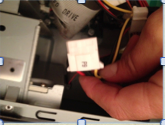 Unplug power
P-9 cord to the CD drive
2
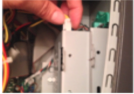 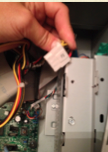 P-3 cord to the hard drive
3
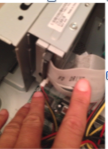 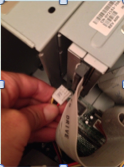 Unplug power
P-7 cord to the floppy drive
4
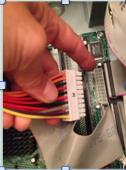 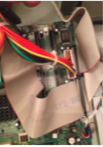 P-1 cord to the motherboard
5
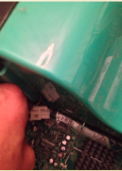 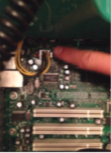 Unplug power
P-2 cord to the processor power connector (J5B1)
6
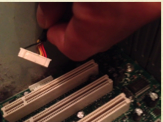 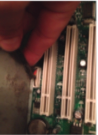 Front-panel audio connector
7
Front-panel connector (J9G1)
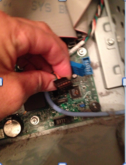 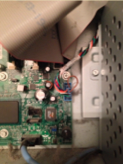 Unplug power
Front-panel USB connector (J9G1)
8
9
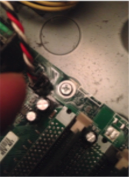 Unplug power
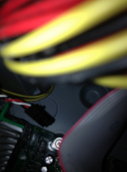 CPU Fan Connection
Unplug Data Cables
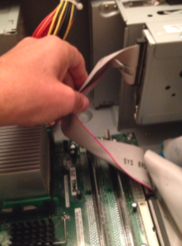 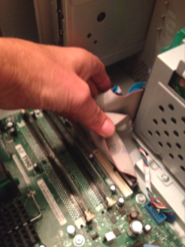 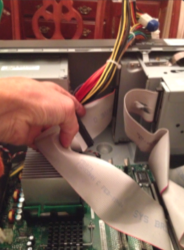 Cable to CD drive
Cable to Floppy drive
Cable to Hard Drive
Remove Fan
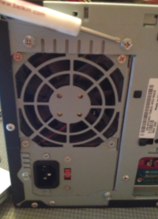 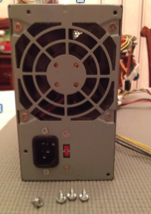 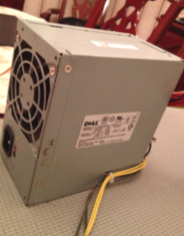 Remove the four screws that secure the power supply to the back of the computer. wqê
Remove the power supply from the computer.
Remove Hard Drive
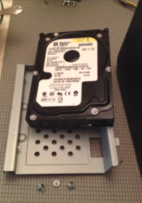 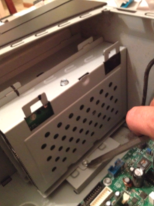 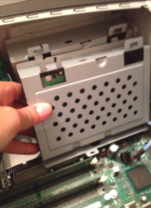 Remove the two bracket-securing screws, and
 then remove the drive bracket from the computer.
Remove the hard drive-securing screw, and then remove the hard drive from the bracket.
Front Panel Drives…
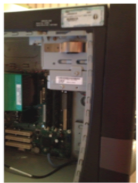 latches
In order to get to the CD Drive and the Floppy Drive, the front panel needs to be removed.

This was done by releasing the top latch, and a bottom latch found at the bottom of the inner wall.

Once the latches were released, the front panel was able to come off.
o
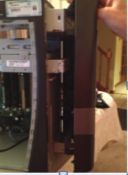 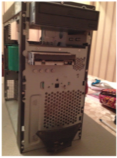 Removing CD Drive
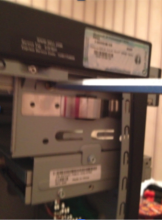 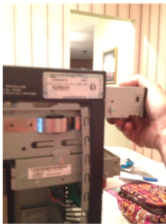 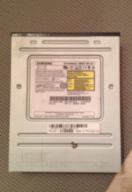 Slide CD drive out from front.
Remove screw from bracket.
Removing Floppy  Drive
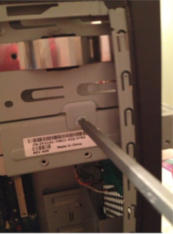 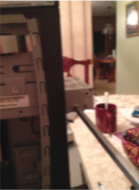 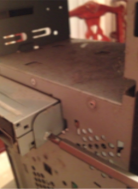 Remove screws to release Floppy drive out from front.
Remove screw to release bracket from case.
The Motherboard (Mobo)
Heat sink 
CPU
DIMM Cards in slots
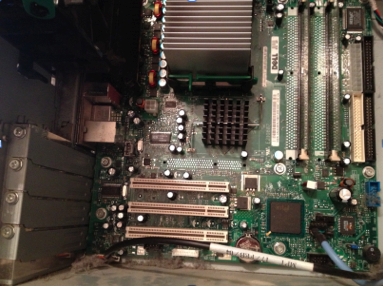 Power connector
floppy drive connector
hard-drive connector
CD/DVD drive
Chip Set
Expansion Slots
battery
More Mobo
Removing a DIMM Card
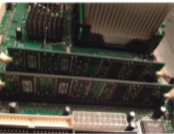 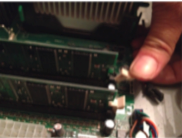 DIMM Cards
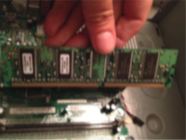 Press down on levers to release DIMM card.
Lift DIMM card up.
More Mobo
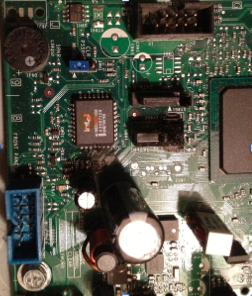 This CMOS  uses jumper settings.
CPU, CPU, Where are you?
First I removed the green clips that locks the heat sink to the retention base.  Next, to remove the heat sink, press the tabs on the retention base while lifting one end of the heat sink
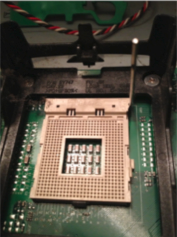 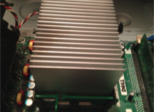 The CPU socket is now
exposed…but where is
the CPU?
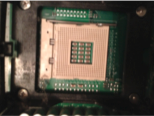 If there was a CPU, it would be sitting ontop of the socket.  To remove it, lifting the lever releases it
Putting it all back together!
This was just a matter of going backwards.
The CPU heat sink was locked into place.
Floppy Drive was replaced with 4 its screws.
The CD Drive was slid back into its housing and screwed in place.
The front of the case was replaced simply by lining it up, and pressed into place until it clicked.
Then the hard drive was replaced into its bracket, and place back with its screws.
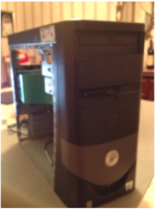 Putting it all back together!
Plugging in the cables and the power.
First, I reconnected the data cables: Hard drive, CD drive and Floppy Drive.
Next, returned the power supply by lining it back in place and securing it with 4 screws.
Next, power went to CPU Fan, the processor power, Mother Board, CD Drive, Floppy     
     Drive,  Front panel and USB connections.
The cover was closed over the processor.
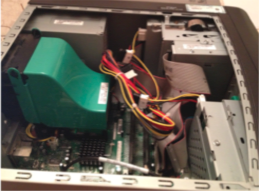 Done! That was Fun!
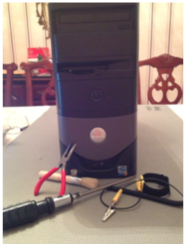 The side panel was then slid back in place.
This unit had simple hardware that used a Philip’s head screwdriver.
Also used was a needle nose, just to help when my fingers could not hold small screws.
The brush was used to remove dust.
Normally, an anti-static bracelet would be worn, but this unit has not had
      power in it for a long time.